«Планування виробництва» Галузь знань:    07 УПРАВЛІННЯ ТА АДМІНІСТРУВАННЯ Спеціальність: 073 Менеджмент Освітньо-професійна програма: «Менеджмент»
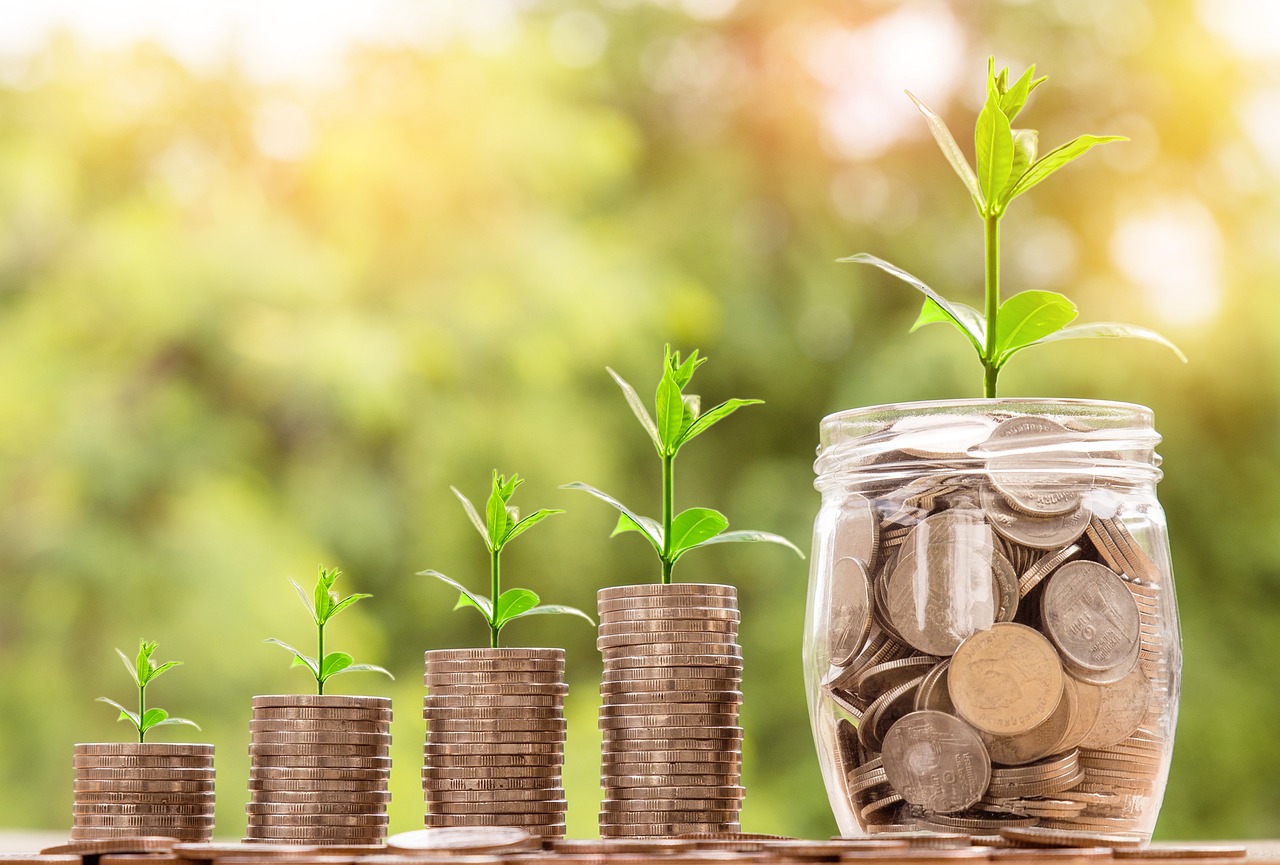 Предметом вивчення навчальної дисципліни є закономірності функціонування і розвитку підприємства в ринкових умовах господарювання. 

Теми для вивчення
Тема 1. Вступ. Суть, завдання та організація планування виробництва у сільському господарстві 
Тема 2. Зміст та організація внутрігосподарського планування
Тема 3. Стратегічне планування 
Тема 4. Бізнес-планування 
Тема 5. Розділи бізнес-плану 
Тема 6. Поточне і оперативне планування 
Тема 7. Планування виробництва продукції рослинництва Тема 8. Виробнича програма у тваринництві 
Тема 9. Планування виробництва і використання продукції тваринництва 
Тема 10. Планування виробництва та використання кормів
 Тема 11. Планування промислових виробництв 
Тема 12. Планування обслуговуючих виробництв 
Тема 13. Планування витрат і собівартості продукції. Фінансовий план
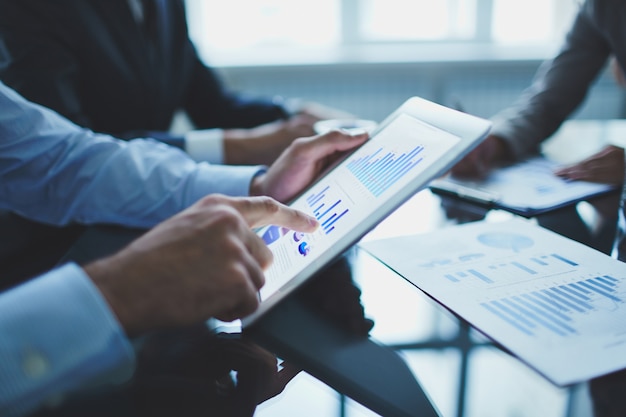 Кількість годин: 
Лекції 26год., Практичні 18год., Самостійна робота 31год.

У результаті вивчення навчальної дисципліни студент повинен знати: - основи теорії планування та організації - закони та закономірності, що діють у виробничих системах, принципи, методи та механізми організації ефективної виробничої діяльності аграрних формувань;  - сутність та зміст основних категорій науки «планування», ключові принципи, методи та методологію планування поточної виробничо-фінансової діяльності та розвитку аграрних формувань.  Вміти:  аналізувати процес планування та економіку підприємств усіх форм власності, в розрізі галузей і господарства загалом, розкривати резерви, розробляти заходи удосконалення організації виробництва, підвищувати ефективність використання виробничого потенціалу на основі науково-технічного прогресу, досягнення високої прибутковості діяльності підприємств.